МУНИЦИПАЛЬНОЕ КАЗЕННОЕ ДОШКОЛЬНОЕ ОБРАЗОВАТЕЛЬНОЕ УЧРЕЖДЕНИЕ «ДЕТСКИЙ САД №13» СЕЛО ТУГУЛУК ГРАЧЕВСКОГО МУНИЦИПАЛЬНОГО ОКРУГА СТАВРОПОЛЬСКОГО КРАЯ
(МКДОУ ДЕТСКИЙ САД 13)
«Влияние малых фольклорных формна речевое развитие детей дошкольного возраста»
Подготовила: 
учитель-логопед Ворсина Т.В.
«Не условным звукам только учится ребенок, изучая родной язык, он пьет духовную жизнь и силу из родимой груди родного слова… Оно объясняет ему природу, как не мог бы объяснить ее ни один естествоиспытатель;   оно знакомит его с характером окружающих его людей, с обществом, среди которого он живет, с его историей и стремлениями, как не мог бы познакомить ни один историк;   оно вводит его в народные верования, в народную поэзию, как не мог бы ввести ни один эстетик;  оно, наконец, дает такие логические понятия и философские воззрения, которых, конечно, не мог бы сообщить ребенку ни один философ».								К. Д. Ушинский
КОЛЫБЕЛЬНЫЕ ПЕСНИ        «Котя, котенька, коток,Котя — серенький хвосток,Приди, котя, ночевать,Приди Машеньку качать.Уж как я тебе, коту,За работу заплачу —Дам кусок пирогаИ кувшин молока.Ешь ты, котя, не кроши,Котя, больше не проси».
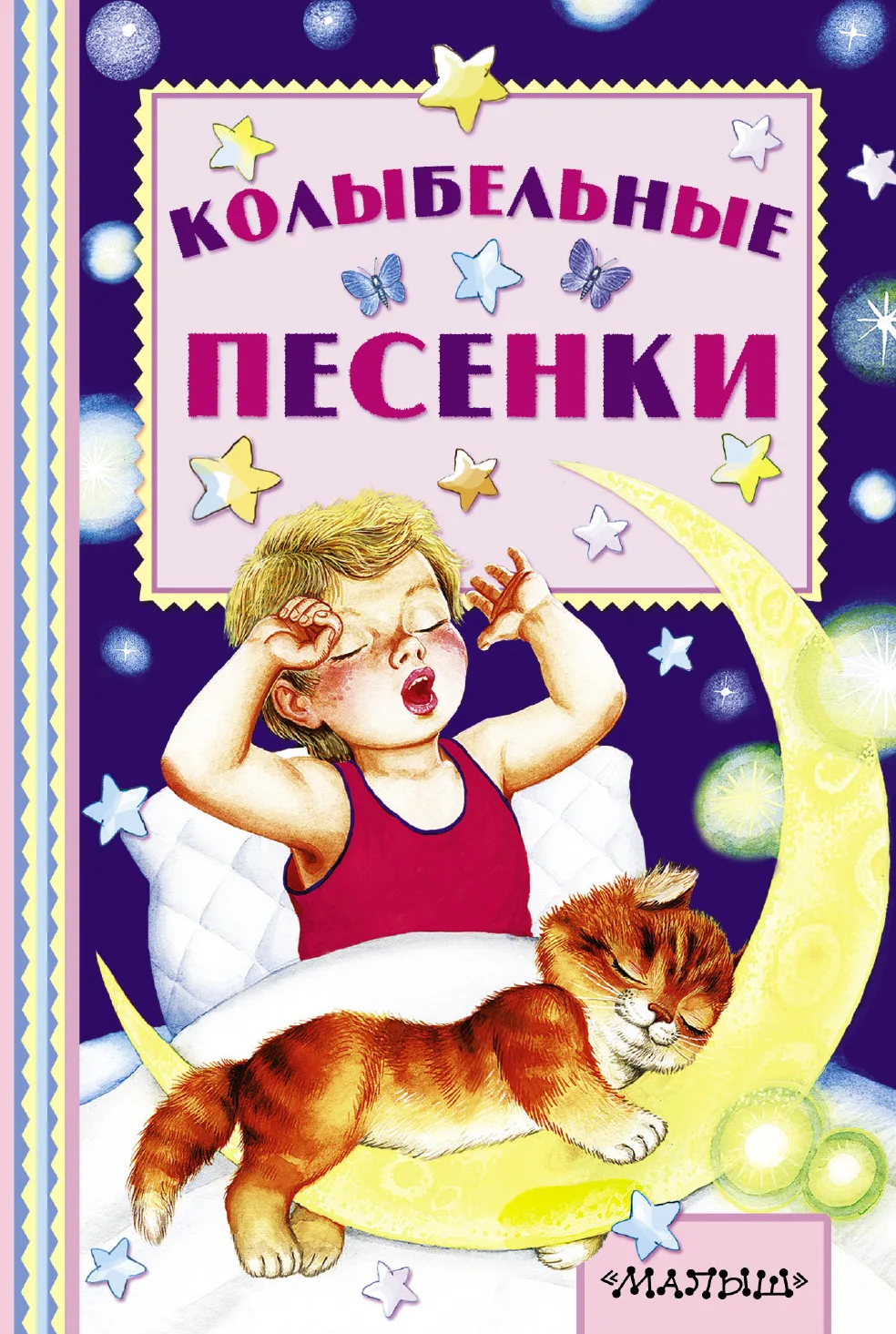 ПРИБАУТКИ«Петушок, петушок, золотой гребешок,  Масляна головушка, шелкова бородушка,  Что ты рано встаешь, голосисто поешь,Деткам спать не даешь?»
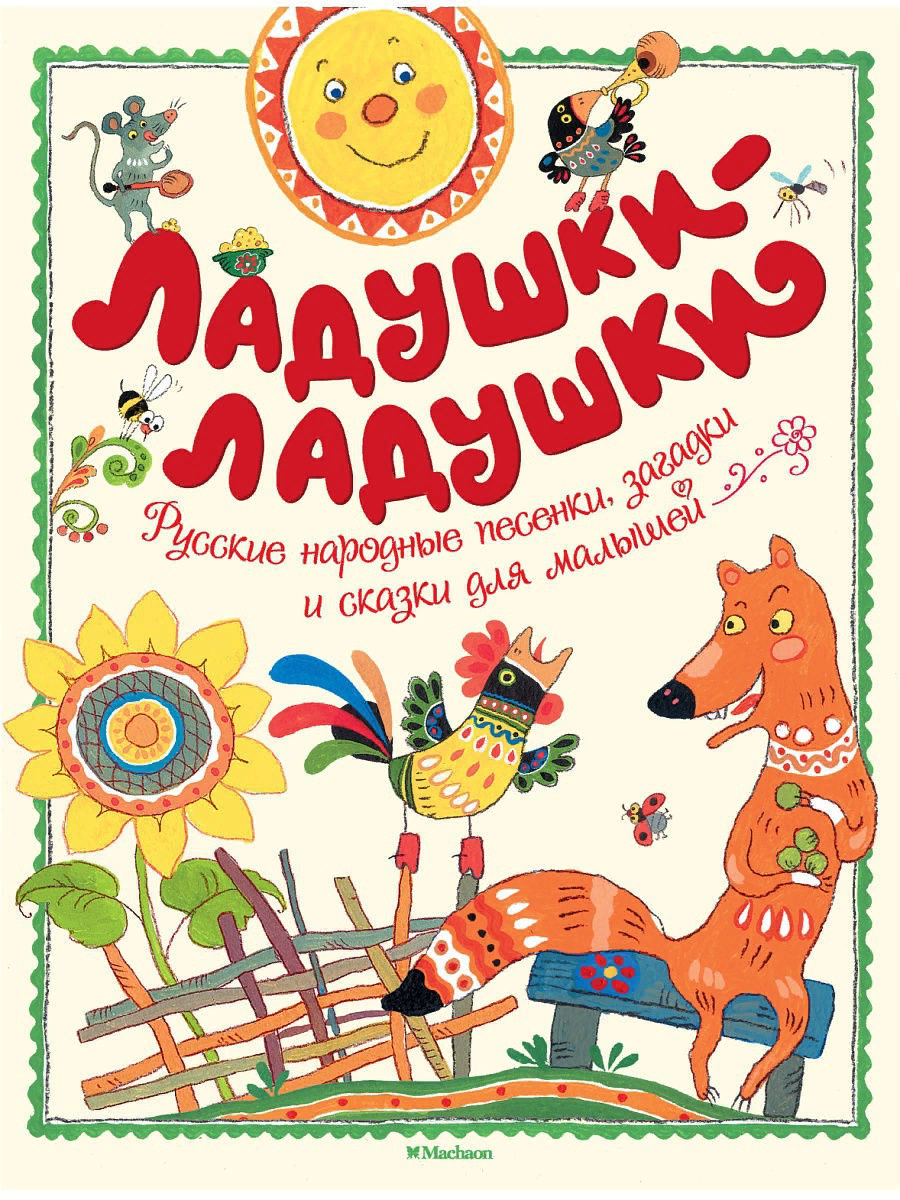 ПЕРЕВЕРТЫШИ«Злая кошка громко лает,Дом хозяйский охраняет.Стой, она тебя не пустит.Не послушаешь – укусит».«Снег идет. Жара такая!Птицы с юга прилетают.Все вокруг белым-бело-Лето красное пришло!»
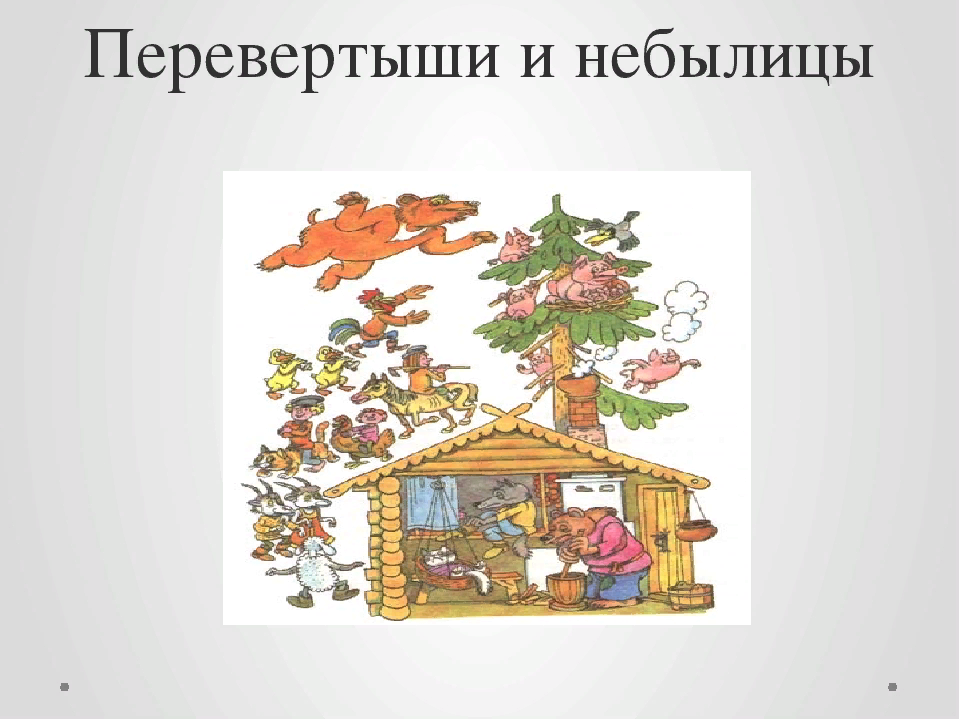 СКОРОГОВОРКИ«За песчаной косойСерый заяц косойВстретил бабу с косой С длинной русой косой».
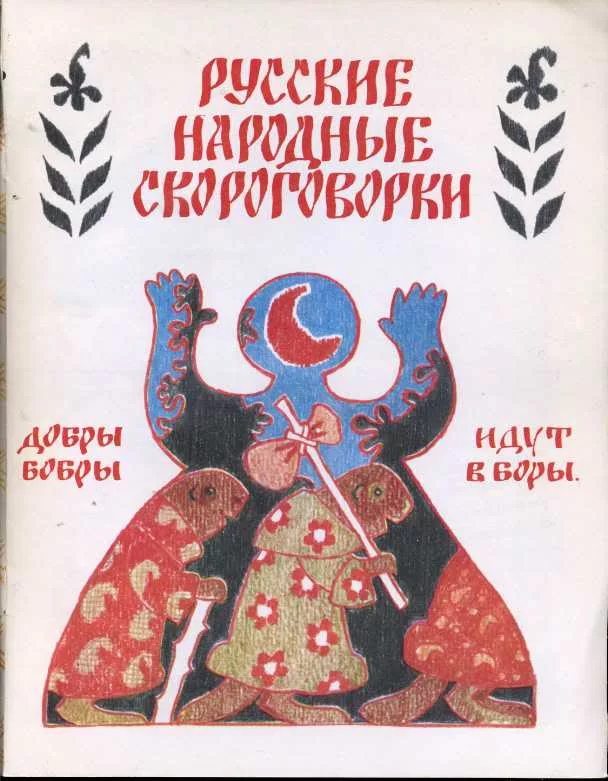 ПОСЛОВИЦЫ И ПОГОВОРКИ «Нет друга, так ищи, а нашел, так береги».
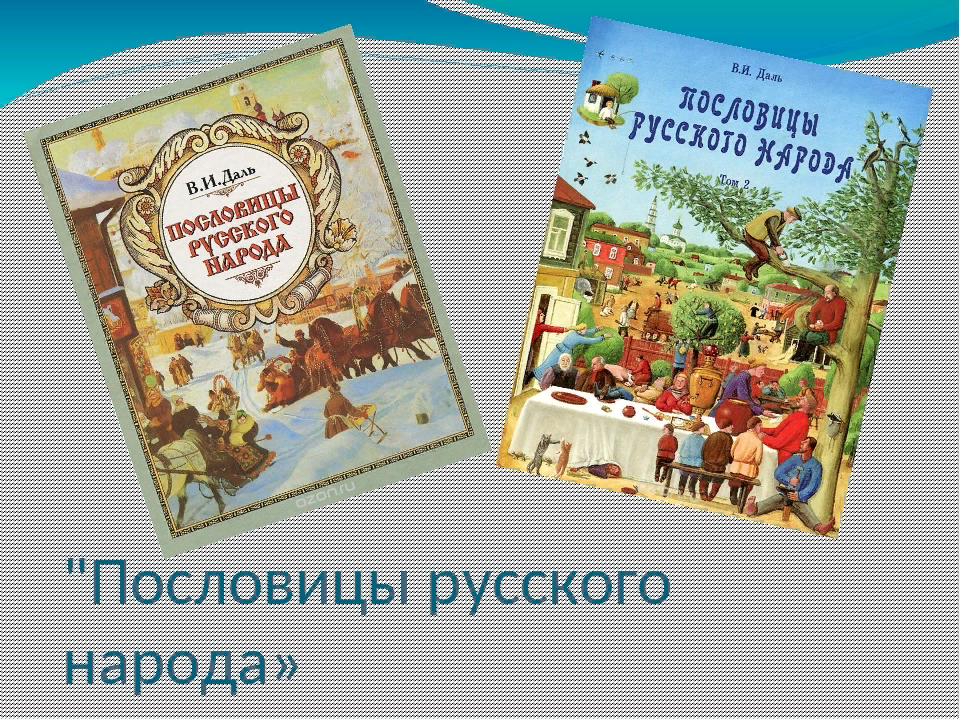 ЗАГАДКИ «Всю ночь летает,Мышей добывает,А станет светло,Спать ляжет в дупло».                                                 (Сова)
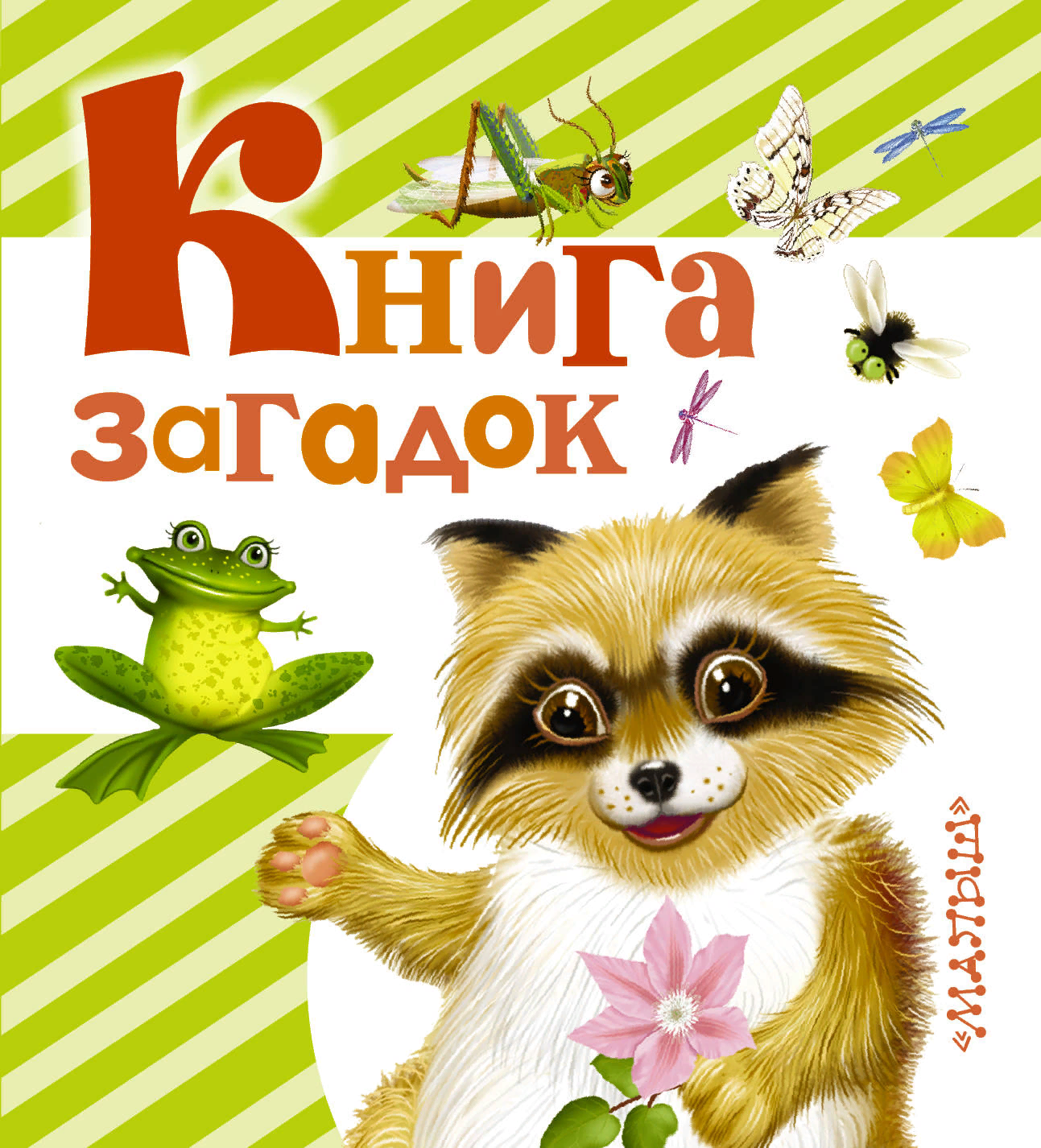 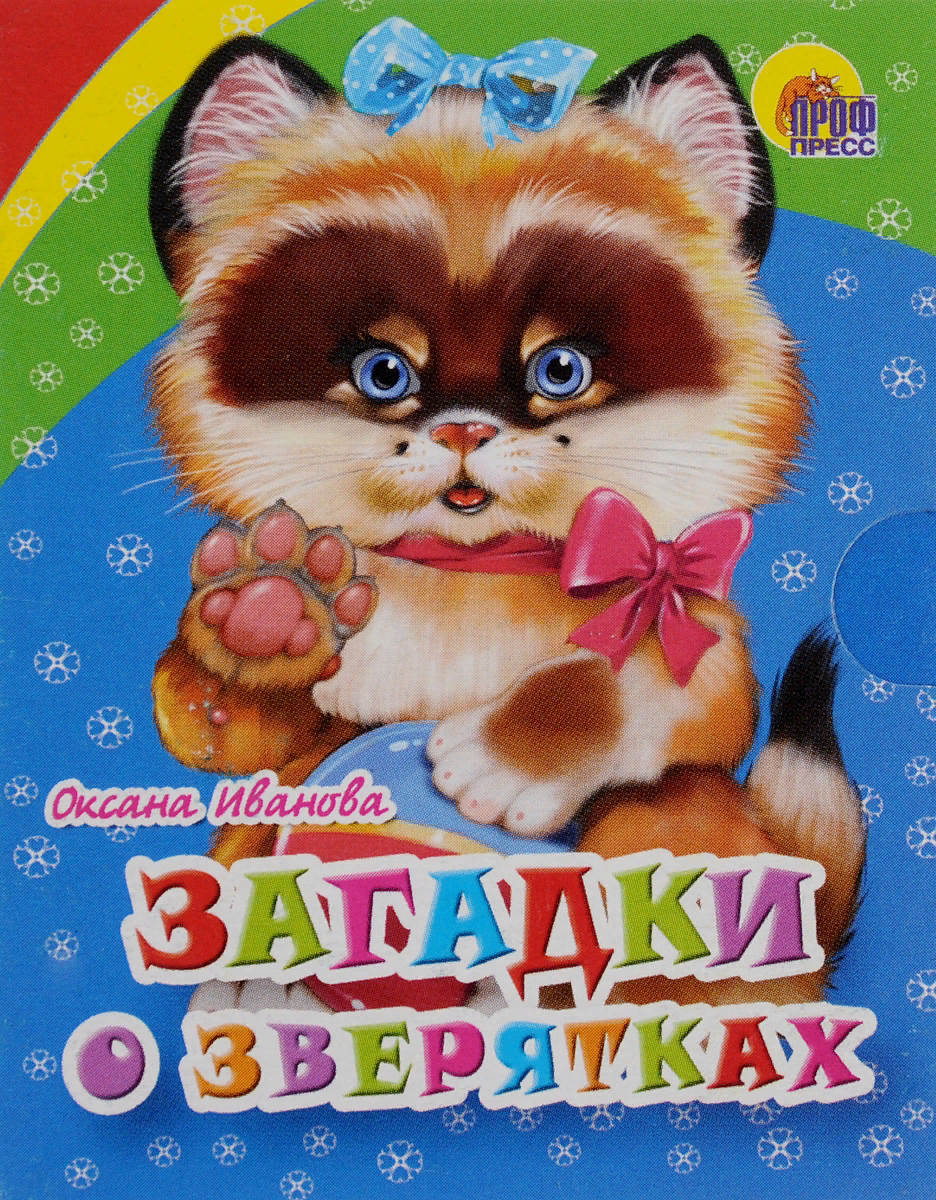 СЧИТАЛКИ

«Аты-баты - шли солдаты, Аты-баты - на базар,Аты-баты - что купили? Аты-баты - самовар,Аты-баты - сколько стоит? Аты-баты - три рубля, Аты-баты - кто выходит?Аты-баты - это я!»
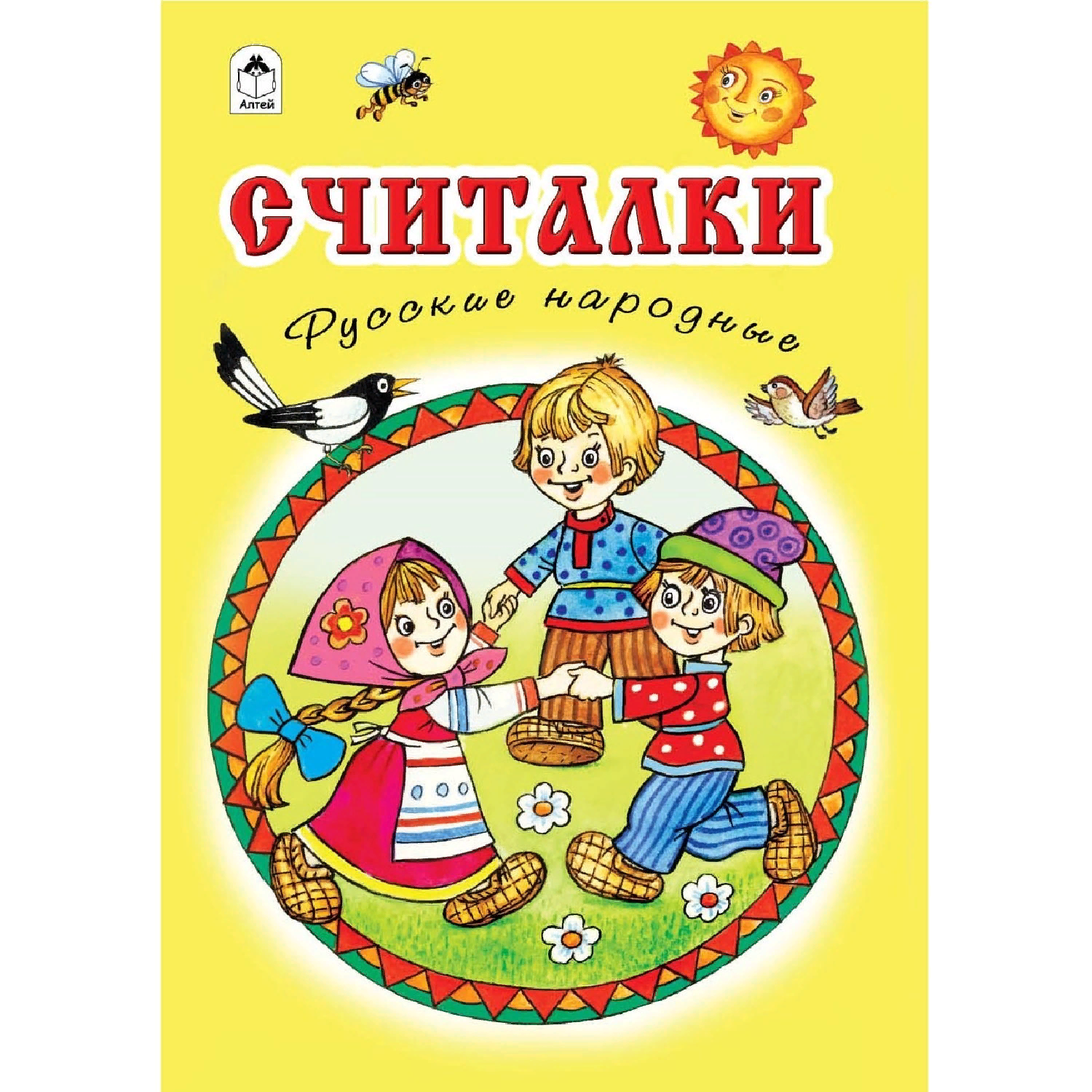 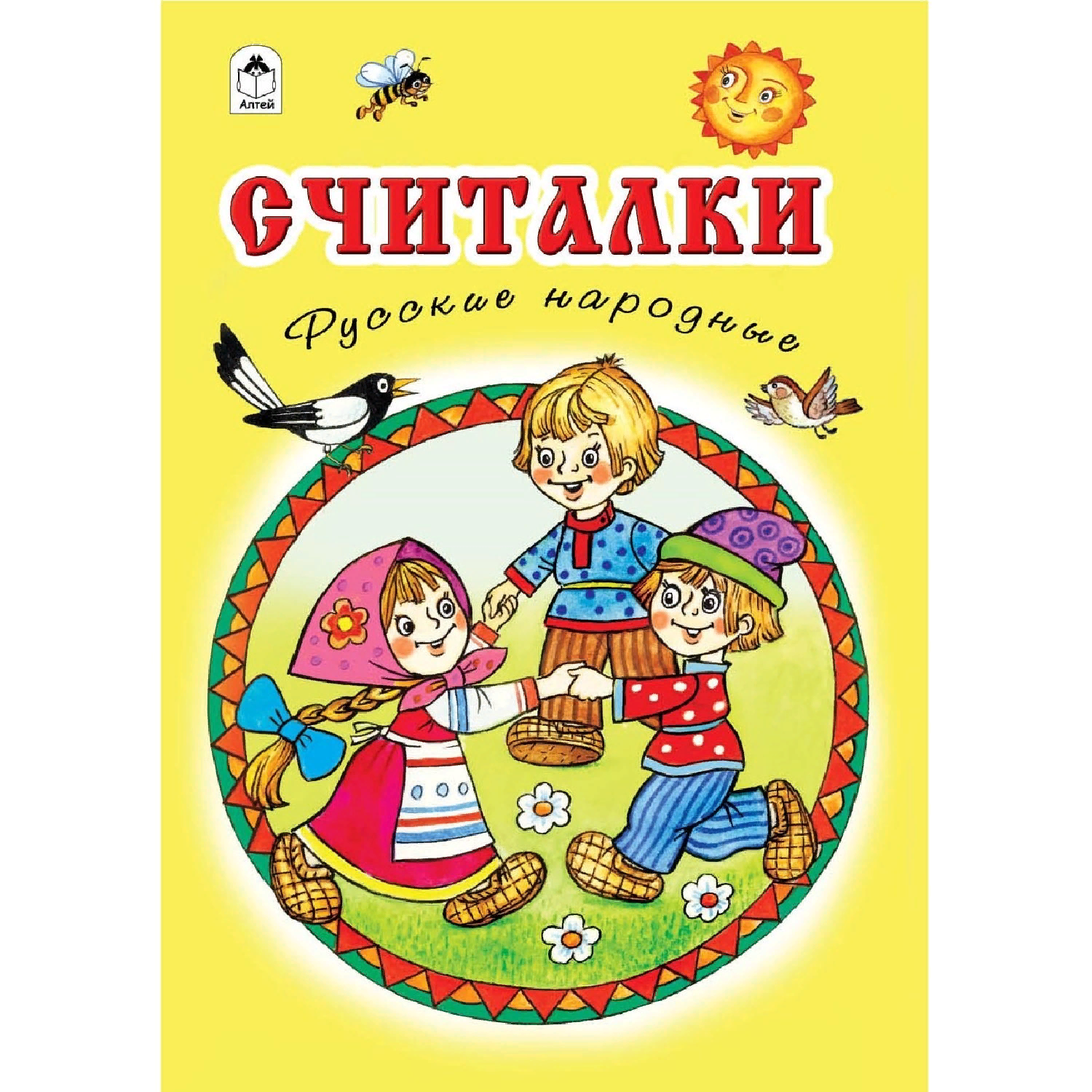 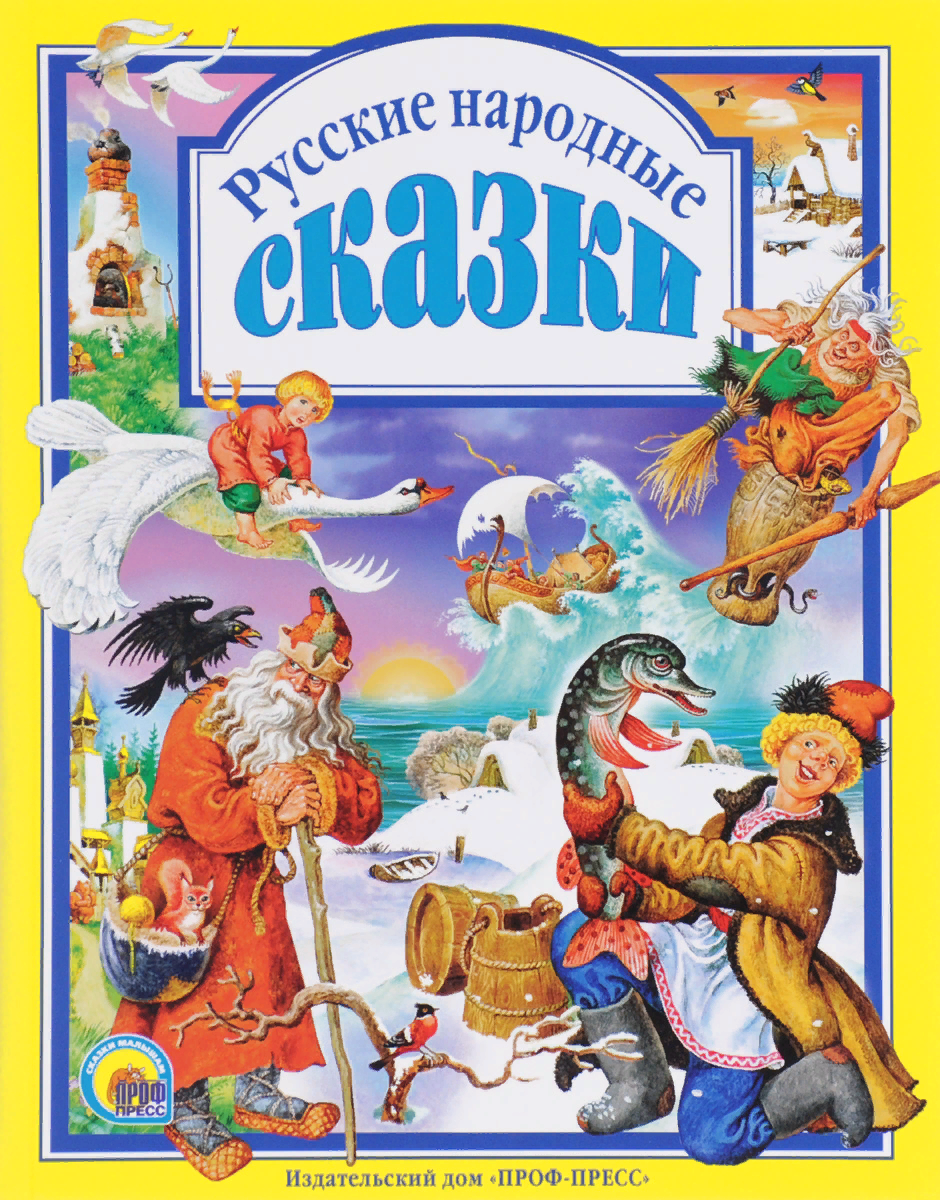 СКАЗКИ
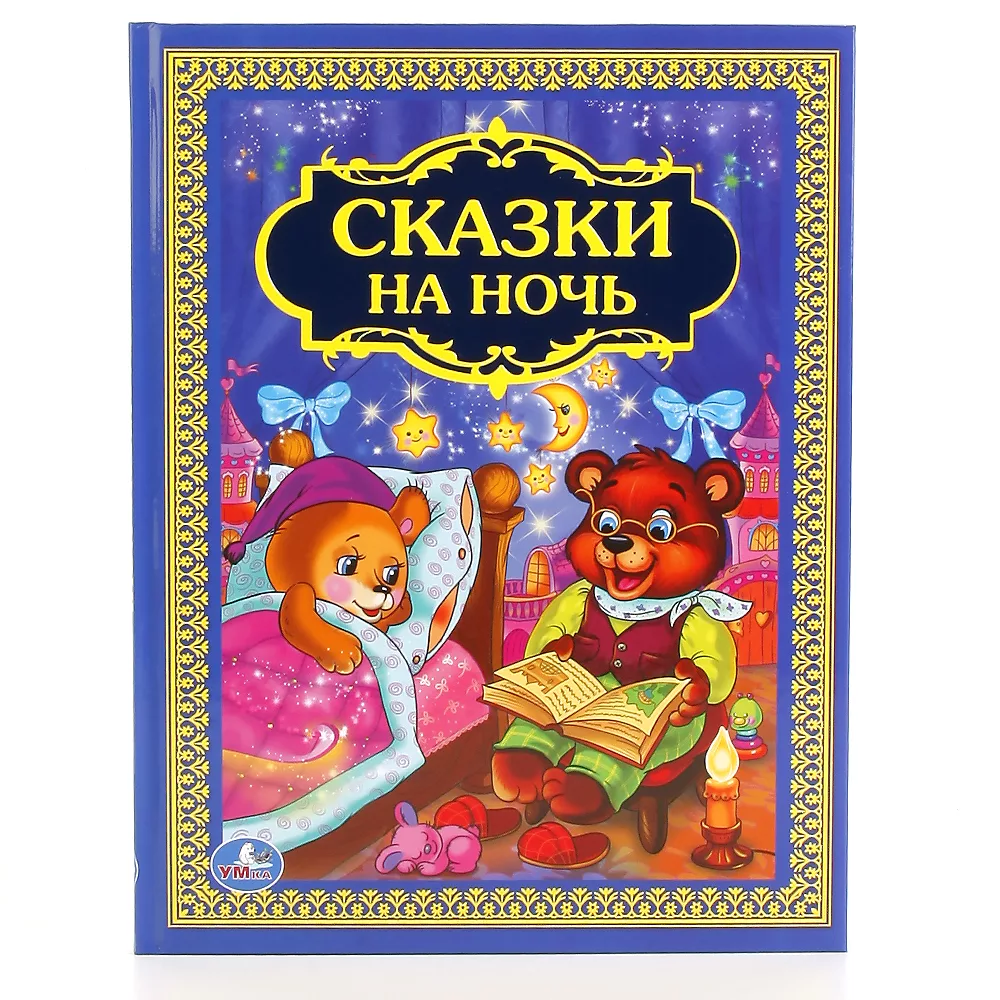 ВИДЫ ДЕТСКОЙ ДЕЯТЕЛЬНОСТИ 
С ИСПОЛЬЗОВАНИЕМ ФОЛЬКЛОРА
Задание для участников методического объединения: назвать виды детской деятельности с использованием фольклора.
 
- непрерывная образовательная деятельность;
- игры;
- самостоятельная творческая продуктивная деятельность;
- досуги;
- календарные праздники.
Что же обозначает слово «фольклор»?
         
Фольклор (от англ. folk+lore — "народная мудрость") — устное народное творчество, собранное из народных традиций, легенд и народных верований, выраженное в пословицах, сказках и песнях, передаваемых из поколения в поколение.
Основная цель работы по развитию речи в дошкольных группах – формирование устной речи и культуры речевого общения с окружающими. 

Какие задачи включает в себя работа по развитию речи? 
развитие словаря, 
воспитание звуковой культуры речи, 
совершенствование грамматической правильности речи, 
развитие связной речи (диалогической и монологической).
Народное творчество развивает юмор и воображение. Это также незаменимый помощник в процессе развития связной речи. Где, как не в сказках, играх-драматизациях, мы можем развивать монологическую и диалогическую речь. Устное народное творчество нужно нам для развития просодической стороны речи, для автоматизации звуков речи. Дети должны овладеть всеми звуками речи, замечать неправильное произношение, исправлять его в шутке, игре, в непринужденной обстановке, в привычной им среде.
Важно, чтобы ребенок различал, анализировал и дифференцировал на слух фонемы. Фольклор может развивать фонематический слух. Активизирующее звуковое воздействие с помощью повторяющихся фонем и звукосочетаний, звукоподражаний, как бы запрограммированных в самом тексте фольклорных форм.